”Czerp z innych, ale nie kopiuj ich. Bądź sobą”Michel Quoist
Jak się nauczyć?
WebQuest dla klasy Vb
Drodzy uczniowie, przygotowałam dla nas wszystkich projekt, abyśmy wspólnie pomogli sobie nauczyć się uczyć.
Wioleta Błaszczyk
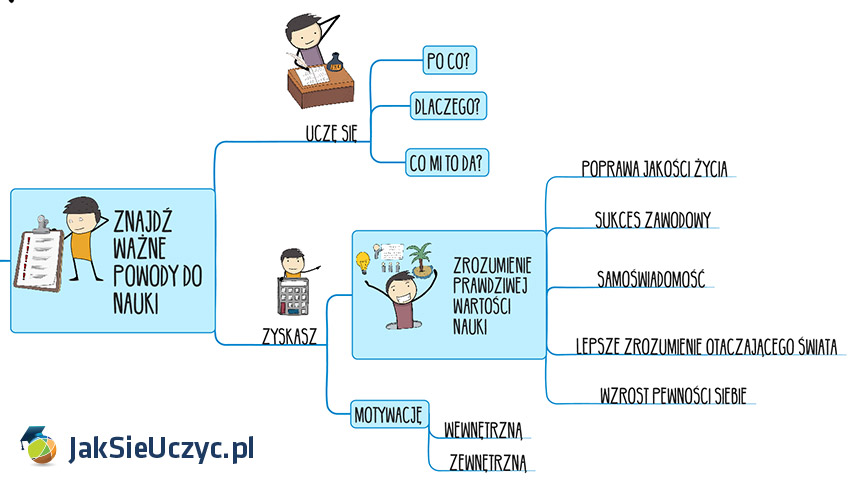 Wprowadzenie
Wiedza otwiera przed nami ogromne możliwości. Daje pewność, że w przyszłości będziemy mogli zrealizować swoje marzenia dotyczące wybranego zawodu. Jednak musimy pamiętać, że nie można niczego nauczyć się raz na całe życie. Dlatego warto poświęcić troszkę czasu, aby poszukać metod, które pomogą  właśnie Tobie przyswoić wiedzę łatwo i szybko a co najważniejsze przyjemnie. W naszym projekcie spróbujemy poszukać odpowiedzi na pytanie „Jak się uczyć efektywnie?”
Zadania
Podzielcie się na 4 mieszane grupy (2 grupy 4 osobowe i 2 grupy 5 osobowe). W pracy biorą udział wszyscy uczniowie.
Wybierzcie sobie jedno z zagadnień, przygotowanych dla grup. Każda grupa pracuje nad innym tematem.
Przydzielcie sobie role i zadania na czas wykonywanej pracy.
Wykonajcie prezentację multimedialną.
Koniecznie pamiętajcie o zasadach obowiązujących podczas pracy w grupie.
Powodzenia
Zagadnienia
Grupa 1
Co i w jaki sposób notować, żeby potem łatwiej było powtarzać?  
Grupa 2
Jak czytać, żeby pamiętać? 
Grupa 3 
Jak racjonalnie wykorzystać swój czas przeznaczony na naukę?  
Grupa 4 
Jak skoncentrować się  i zapamiętać to, czego się uczę?
Proces
Zapoznajcie się z wybranym przez siebie zagadnieniem.
Wyszukajcie w zasobach sieciowych porad dotyczących rozwiązania tego problemu (wykorzystajcie podane źródła). 
Zgromadźcie dane - wybierzcie to, co jest dla Was ważne i przydatne, a przede wszystkim zrozumiałe (pamiętajcie o prawach autorskich). 
Przygotujcie prezentację multimedialną opisującą Wasz problem. Wykorzystajcie w tym celu wiedzę zdobytą z przejrzanych zasobów sieciowych (pamiętajcie o podaniu źródeł).
Przedstawcie kilka sposobów rozwiązania problemu. Możecie wykorzystać własne doświadczenia.
Dbajcie o poprawną ortografię, interpunkcję i budowę językową tekstu. Tekst ma być poprawny, zrozumiały i ciekawy dla czytelnika.
Ewaluacja
Jestem przekonana, że po wykonaniu zadań:
będziecie długo pamiętać to, czego się nauczycie
będziecie potrafili odpowiednio notować, aby potem łatwiej powtarzać
nauczycie się racjonalnie wykorzystać swój czas przeznaczony na naukę
nauczycie się koncentrować 
zdobędziecie użyteczne informacje o sposobach uczenia się
wprowadzicie je w życie
zrozumiecie, jak działa pamięć
wzrośnie Wasza motywacja i samoocena
Konkluzja
To już koniec pracy. Mam nadzieję, że zdobywanie wiedzy na temat uczenia się sprawiło Wam przyjemność. Wykonaliście swoje zadania. Wierzę, że wiedza przez Was zdobyta, pozwoli Wam uczyć się w sposób bardziej skuteczny, a czas przeznaczony na naukę będziecie umieli w pełni wykorzystać. Jak się zapewne przekonaliście, jedyna droga, aby zdobyć praktyczną wiedzę to własna praca. 
	Pamiętajcie, że wiedza i wykształcenie są jedynymi rzeczami, których nie można człowiekowi odebrać..
	Wykorzystujcie podczas nauki to, czego się nauczyliście!
Źródła
https://www.youtube.com/watch?v=gf9OKC6G2Mc
https://jaksieuczyc.pl/koncentracja-jak-sie-uczyc-efektywniej/
https://www.youtube.com/watch?v=3pz6cvnLVF8
https://szybkanauka.pro/jak-notowac-bez-przepisywania/ 
http://www.godmother.pl/naucz-dziecko-robic-skuteczne-notatki-cz-1/
https://szybkanauka.pro/poprawa-pamieci-czytanie/
https://www.youtube.com/watch?v=C9wTrq5Z2gQ
http://szybkanauka.net/efektywna-nauka
https://www.poradnikzdrowie.pl/psychologia/rozwoj-osobisty/cwiczenia-pamieci-jak-sie-uczyc-zeby-sie-nauczyc-aa-CW72-pLah-XU1Y.html